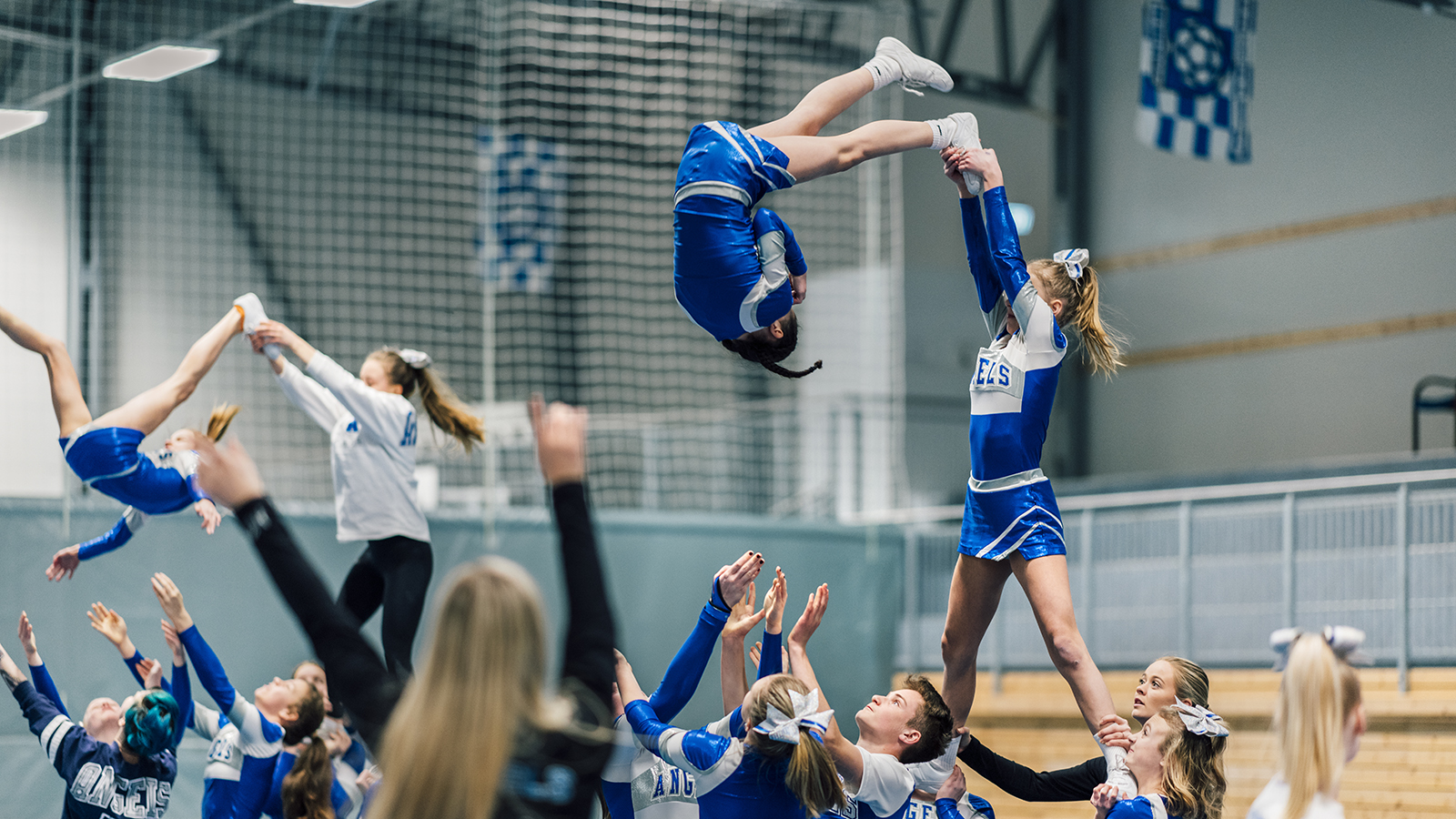 Fylkesmannen 12.09.2018
1
Dato
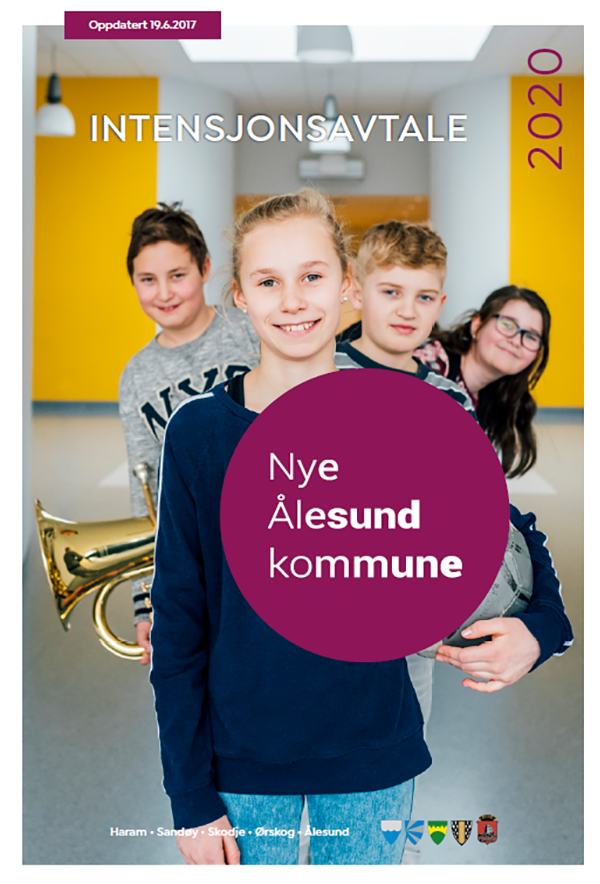 Intensjonsavtale underskrive av dei fem ordførarane i juni 2017. 
Gir plattforma for arbeidet:

Gode og likeverdige tenester der folk bur, gitt av kompetente fagfolk.

Eit godt og velfungerande lokaldemokrati.

Samfunnsutvikling som tar i bruk heile bu- og arbeidsmarknadsregionen, herunder tettstadsutvikling og konkurransekraft til næringslivet.
Verdigrunnlag
Likeverd: Kommunane som vil bygge nye Ålesund kommune er likeverdige. 
Rausheit:  Bygginga nye Ålesund kommune skal vere prega av  rausheit og  forståing for kvarandre sin ståstad.  
Identitet: Lokal identitet og nærdemokrati skal vere høgt prioritert i omstillinga.
Nyskaping: Nyskaping skal ligge til grunn for utviklinga av den nye kommunen. Vi ønsker å være framoverlente og ha fokus på ei berekraftig framtid.
Innbyggarfokus: Vi ønsker å sette innbyggaranes behov i sentrum og legge til rette for samskaping, openheit og tilgjengelegheit i bygginga av ny kommune. 
 
Ein heilt ny kommune skal etablerast, bli drifta og vidareutvikla med utgangspunkt i dei tidlegare kommunane sine styrkar og særtrekk.
Tentativ overordna framdriftsplan
4
12.09.2018
Vedtatt overordna administrativ organisering
5
12.09.2018
Samhandling er viktig!
6
12.09.2018
Organisering av arbeidet frå hausten 2018
Dato
Tentativ framdriftsplan
8
12.09.2018
Intensjonsavtalen: Nyskaping skal ligge til grunn for utviklinga av den nye kommunen. Vi ønsker å være framoverlente og ha fokus på ei berekraftig framtid.  Kva gjer vi med dette?
Vi testar ut:
digitale løysingar for samhandling mellom kommune og frivillige
digitale verktøy når innbyggjarane skal vere med å påverke kommunen
framtidas planlegging- Klima-areal, og transportplanlegging
modell for partnarskap med NTNU - pilotprosjekt Universitetskommunen
alternativ undervisning med fokus på teknologi- Newtonrom
konseptet konferansefestival: The North West
forretningsmodell for utvikling av  innovasjonskultur ( innovasjonsavdeling)

Politisk organisering- med oppgåveutval for å ivareta tverrfaglege problemstilingar
Ny organisasjon - skal sikre medborgarskap, tverrfagleg samhandling og innovasjon
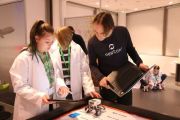 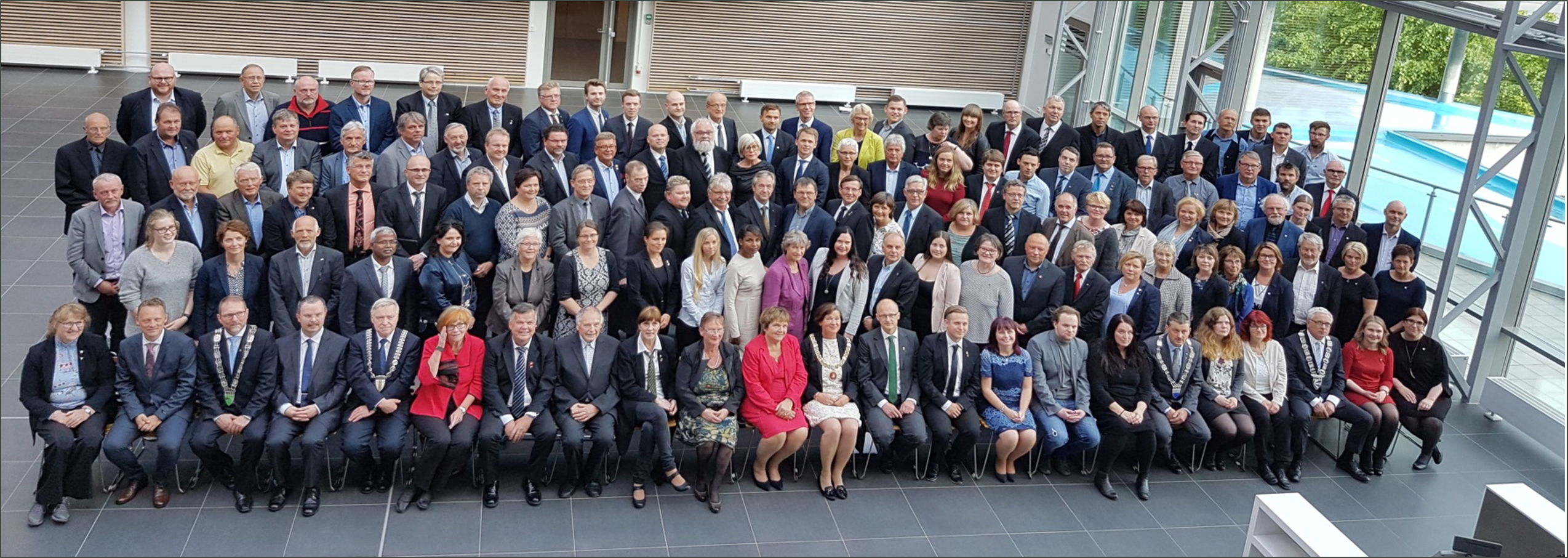 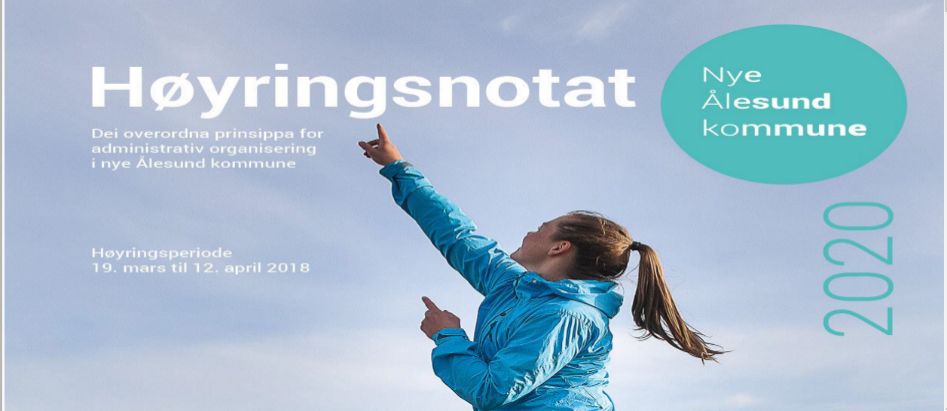 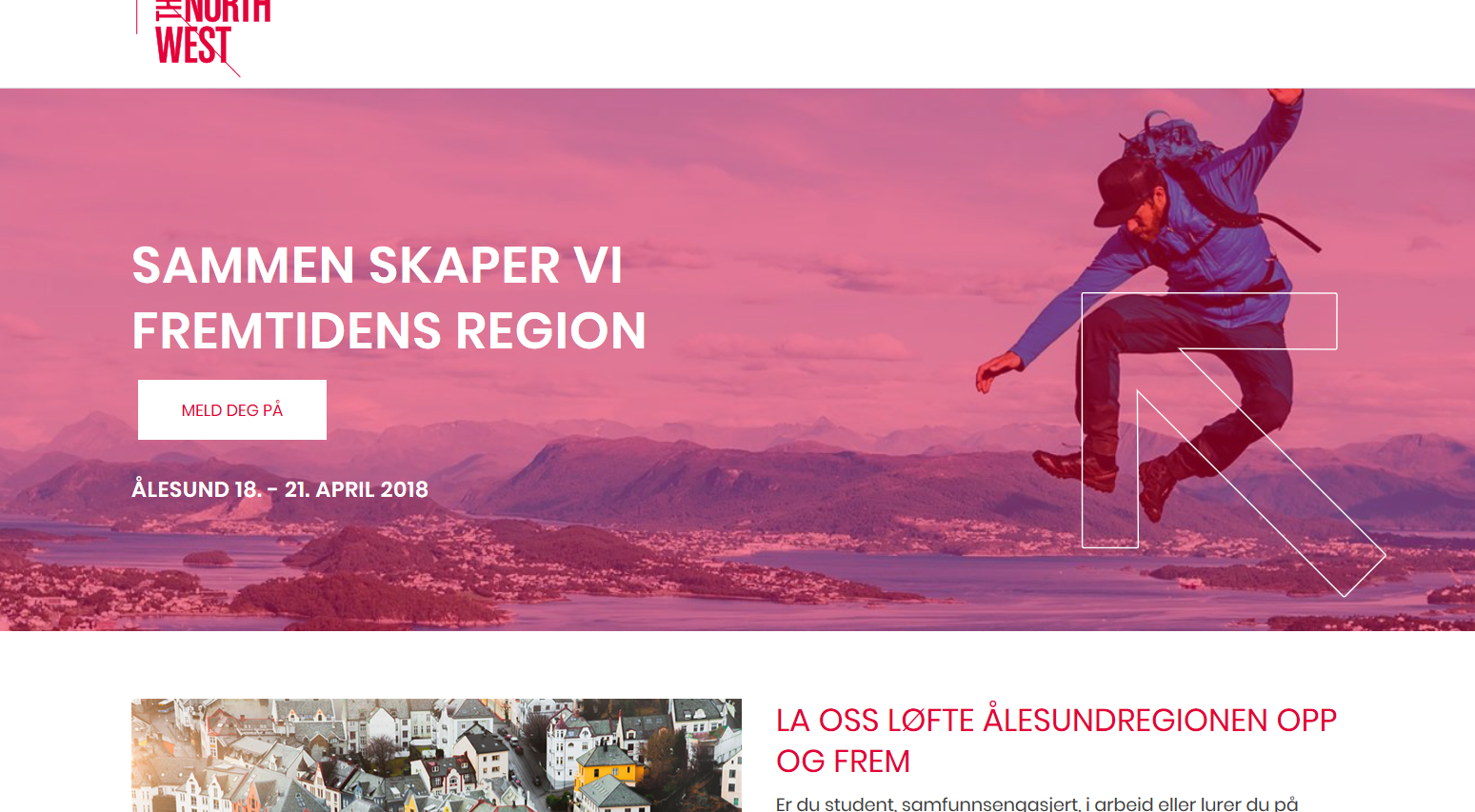 9
12.09.2018
Nasjonal gjennomslagskraft,regional attraktivitet og lokal identitet
10
Dato